Figure 8. Schematic representation of GAP-43 effects on postsynaptic differentiation. (A) At P5 WT cortical neurons ...
Cereb Cortex, Volume 20, Issue 7, July 2010, Pages 1696–1707, https://doi.org/10.1093/cercor/bhp231
The content of this slide may be subject to copyright: please see the slide notes for details.
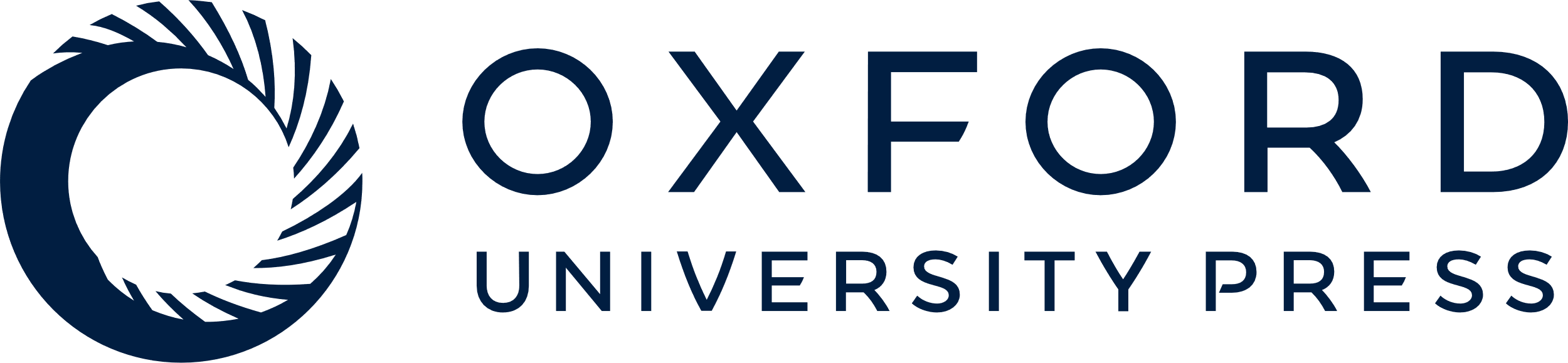 [Speaker Notes: Figure 8. Schematic representation of GAP-43 effects on postsynaptic differentiation. (A) At P5 WT cortical neurons display dendrites oriented toward the barrel hollow and a large number of immature synapses that are functionally silent due to the presence of NMDA but not AMPA receptors. In contrast, GAP-43 HZ mice display cortical deficits in the development of dendritic and synaptic architecture at these ages. HZ cortical neurons display shorter average dendrites, increased secondary branches, and increased retention of septal-oriented dendrites possibly due to the sparser, less confined TCAs that are present at these ages (McIlvain et al. 2003). HZ cortical dendrites have fewer NR1 and GluR1 puncta and show higher colocalized NR1/GluR1 sites indicative of functional synapses. (B) Between P5 and P7, WT neurons undergo a switch in synaptic glutamate receptor composition in an activity-dependent manner, whereby silent synapses are converted into functional synapses through the insertion of AMPA receptors (Petralia et al. 1999). Interestingly, this does not occur in GAP-43 HZ animals. In fact, there is a rapid addition of synaptic sites such that synaptic density increases as compared with WT, and AMPA/NMDA colocalization is reduced as compared with HZ P5 animals but is comparable to WT P7 animals. This suggests that homeostatic mechanisms may be employed to compensate for the deficits in early development in HZ cortex. These mechanisms increase synaptic number and restore the AMPA/NMDA balance that is crucial for developmental plasticity. Dendritic parameters also normalize at P7 in HZ cortex with reestablishment of dendritic length and arborization and pruning of septal-oriented dendritic branches.


Unless provided in the caption above, the following copyright applies to the content of this slide: © The Author 2009. Published by Oxford University Press. All rights reserved. For permissions, please e-mail: journals.permissions@oxfordjournals.org]